Heartbeat
Mission 6
Pre-Mission Preparation
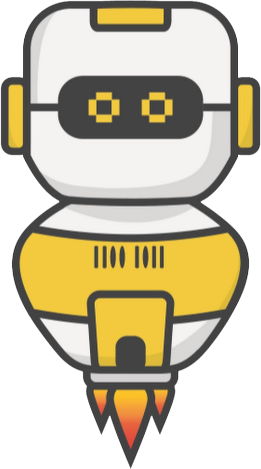 You have probably seen flashing traffic road signs or traffic lights. 
In the Mission 6 log, answer the pre-mission preparation questions:
Make a list of blinking indicators (like flashing traffic road signs)
Mission 6: Heartbeat
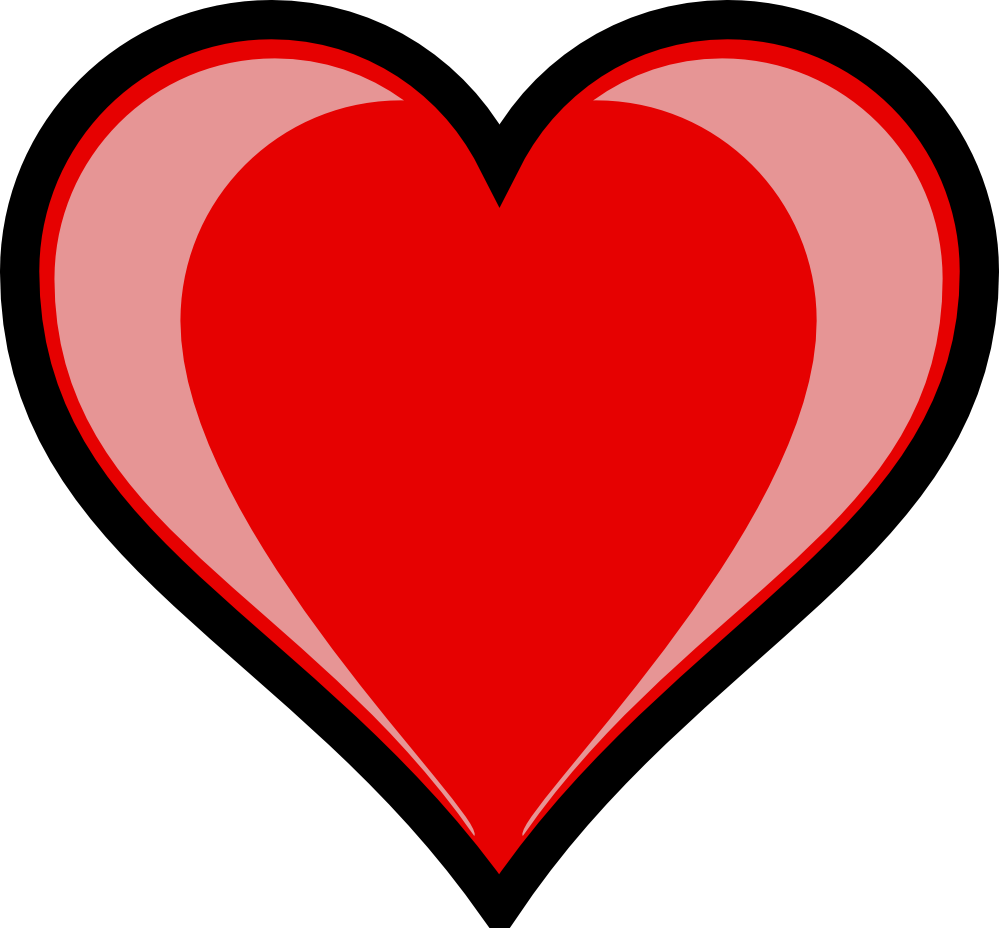 In this project you'll give the CodeX a beating heart.
Okay, not a real heart - that would be a little too messy!
But using the display you can give the CodeX its own digital heart, and even make it speed up and slow down just like your own heart does.
Objective #1: Lots of heart
Review programming concepts from your earlier missions.
Start by showing a heart image on the screen. 
You might recognize this as the same code as your first project.
Don't worry, you're going to add a lot of new features soon!
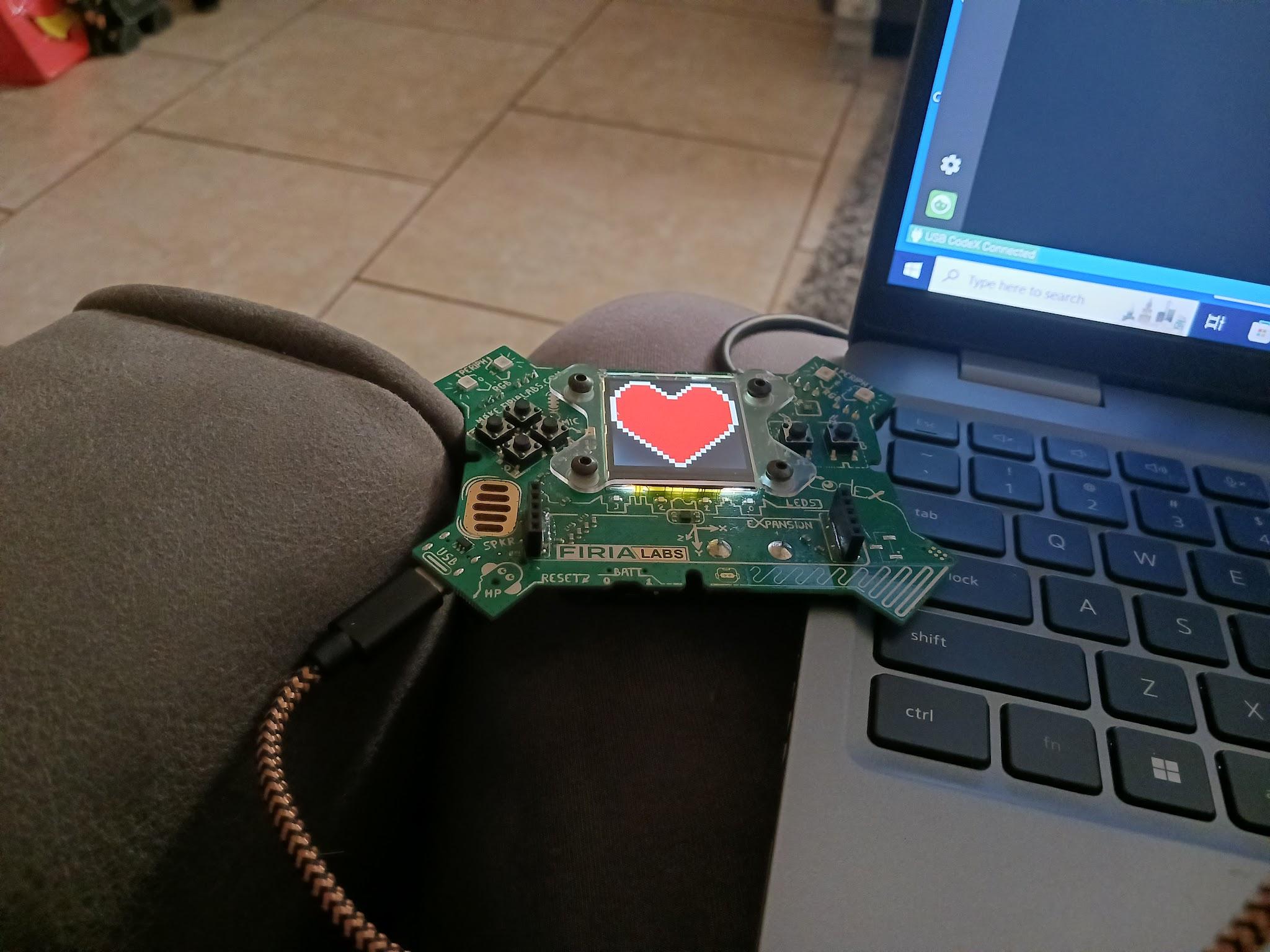 Mission Activity #1
DO THIS:
Start a new file named Heart2
Show pics.HEART on the CodeX display
Use CodeTrek if you need help
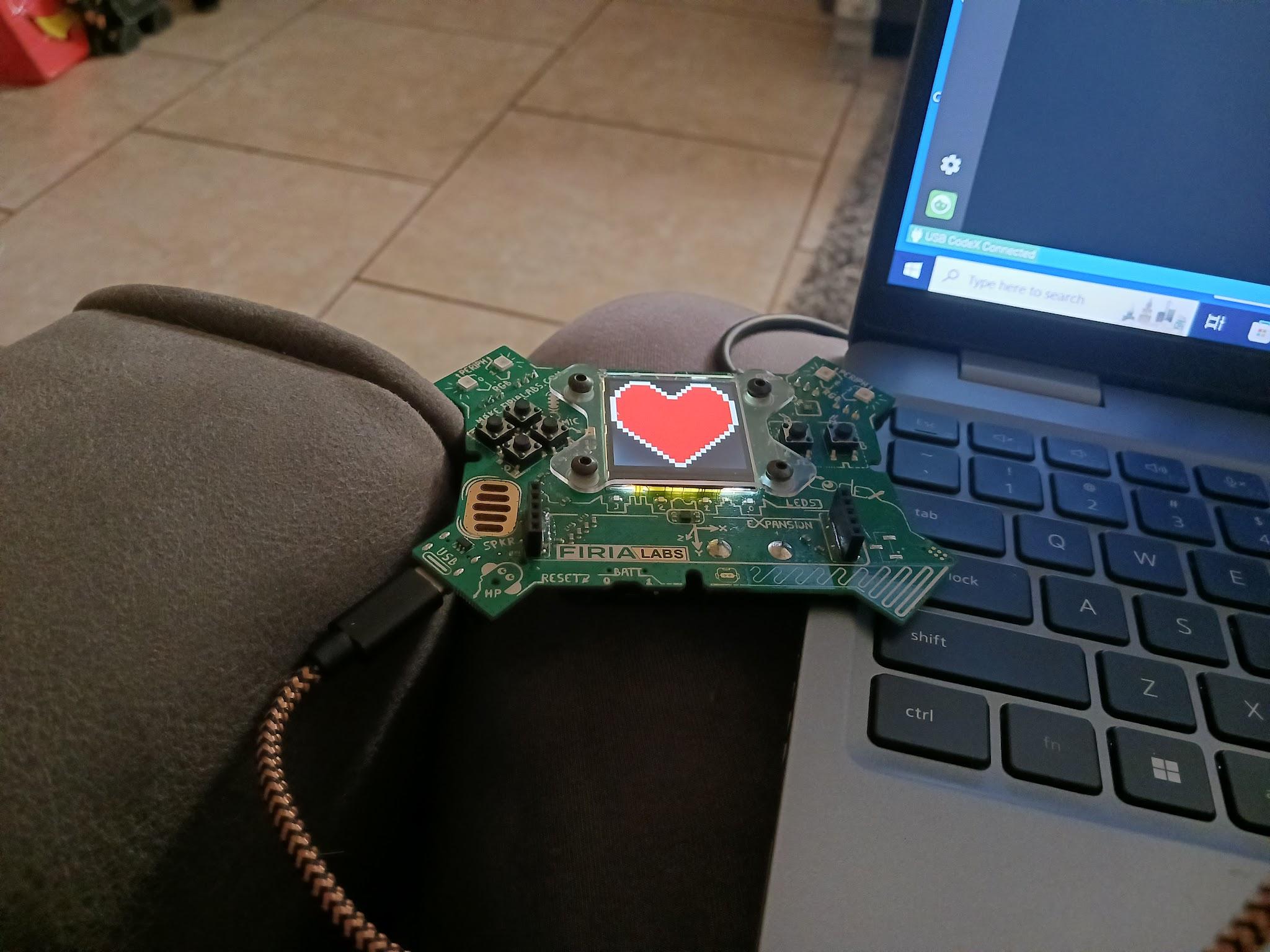 Objective #2: Pump it UP
Now you will animate the heart to make it look like it is beating.
You will need two heart images:
pics.HEART
pics.HEART_SMALL
You need a delay variable to see both images
You need to import sleep to use the delay variable
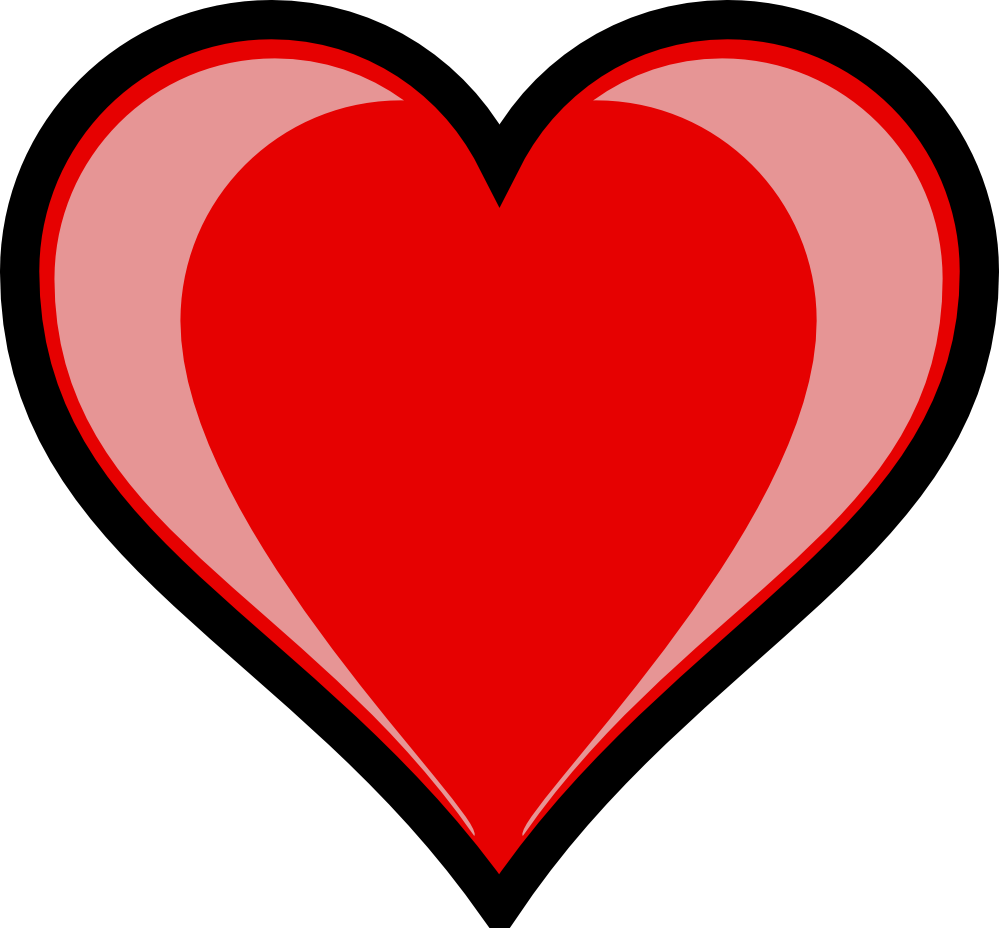 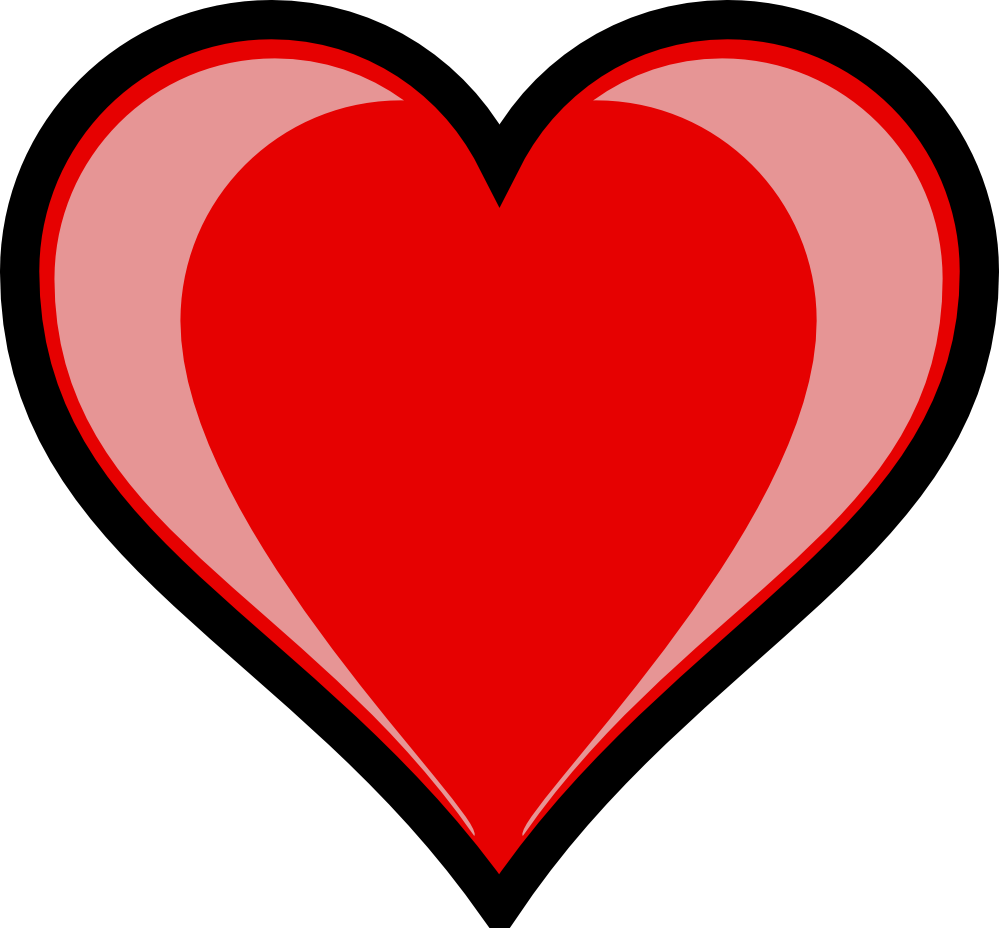 Mission Activity #2
DO THIS:
From time, import sleep
Define a delay variable
Show the first heart
Then sleep
Show the second heart
Then sleep
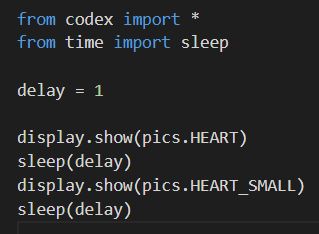 Objective #3: Repeat da beat
Now you have a heartbeat. 
But one heartbeat isn’t an animation.
You can repeat the code to repeat the heartbeat several times
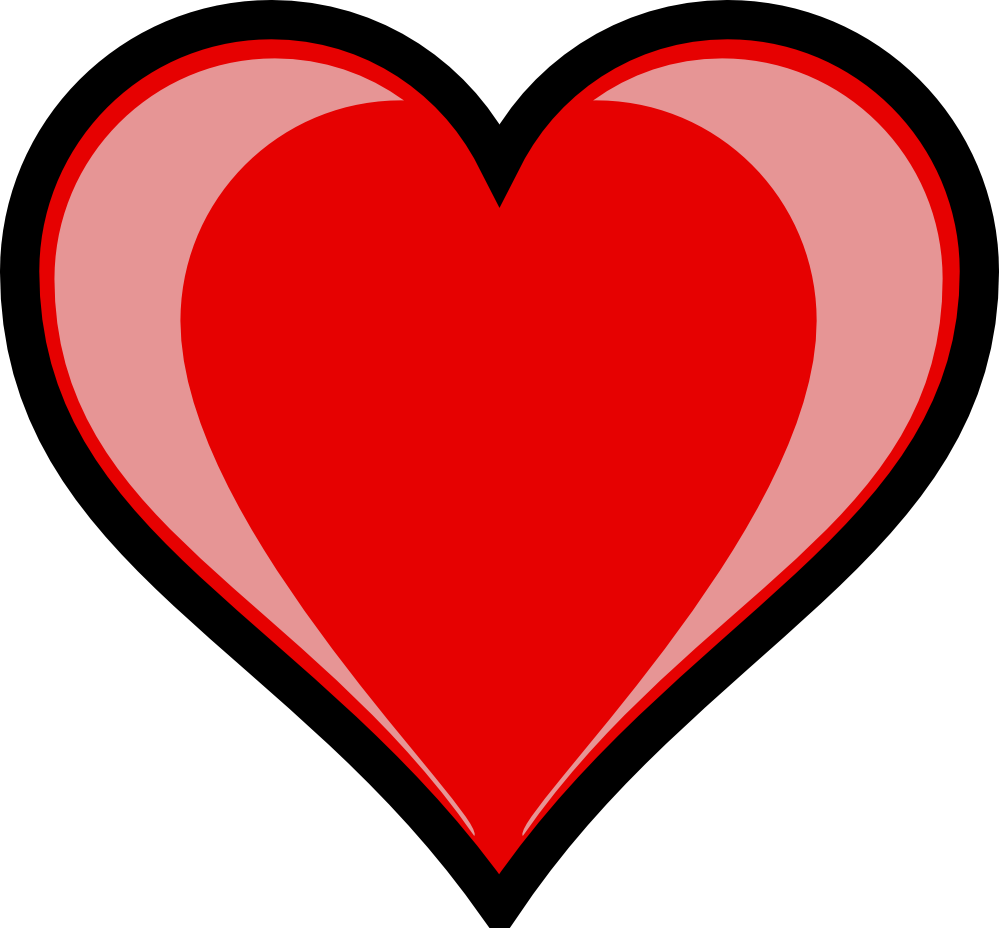 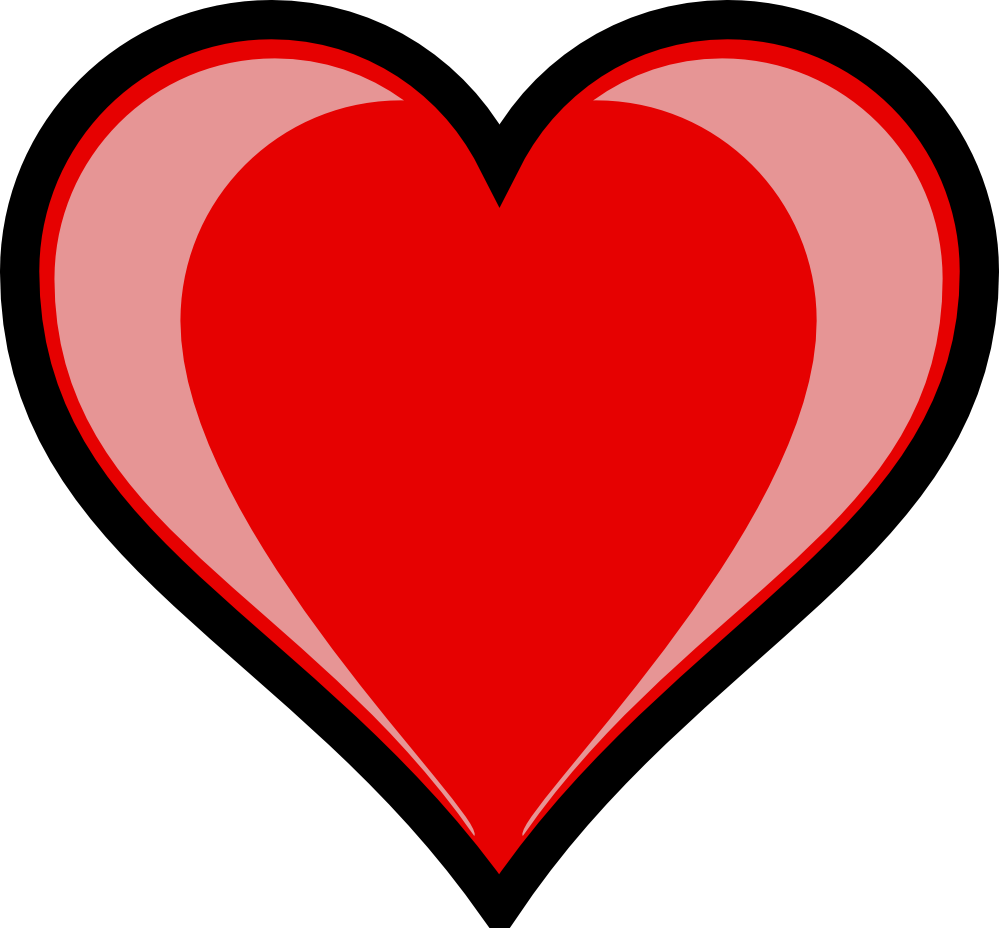 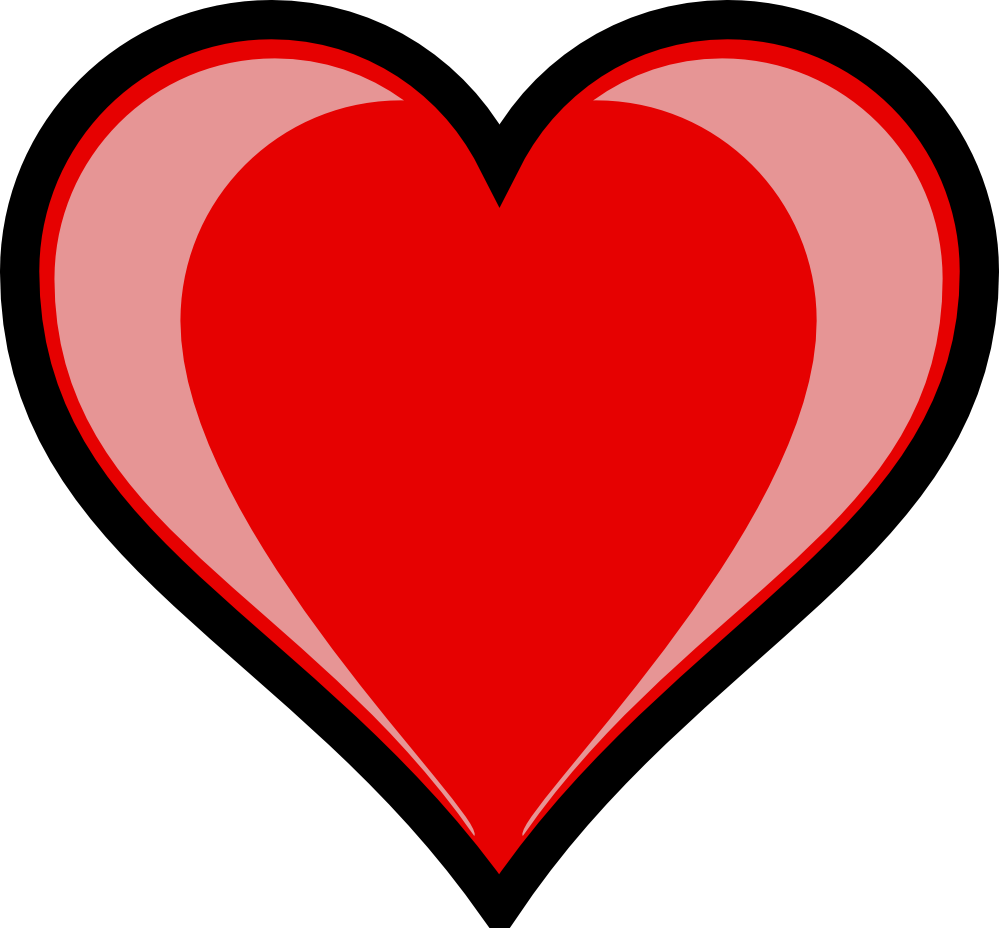 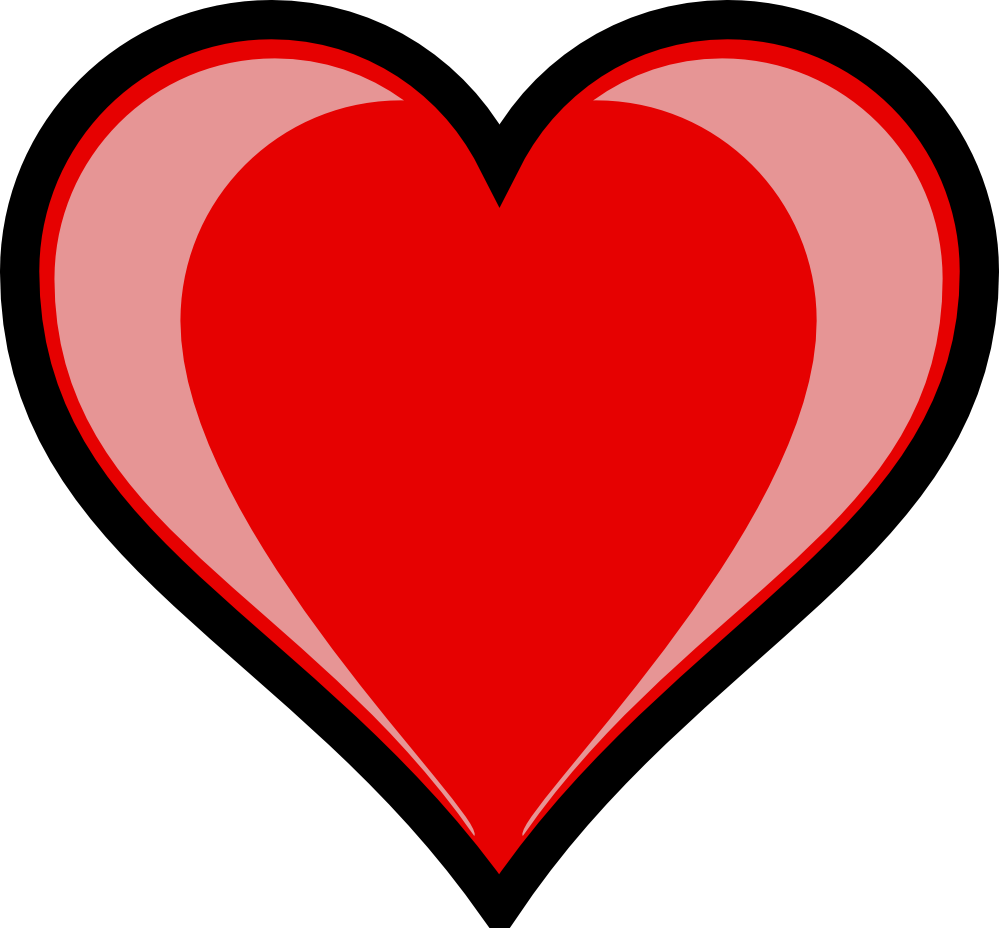 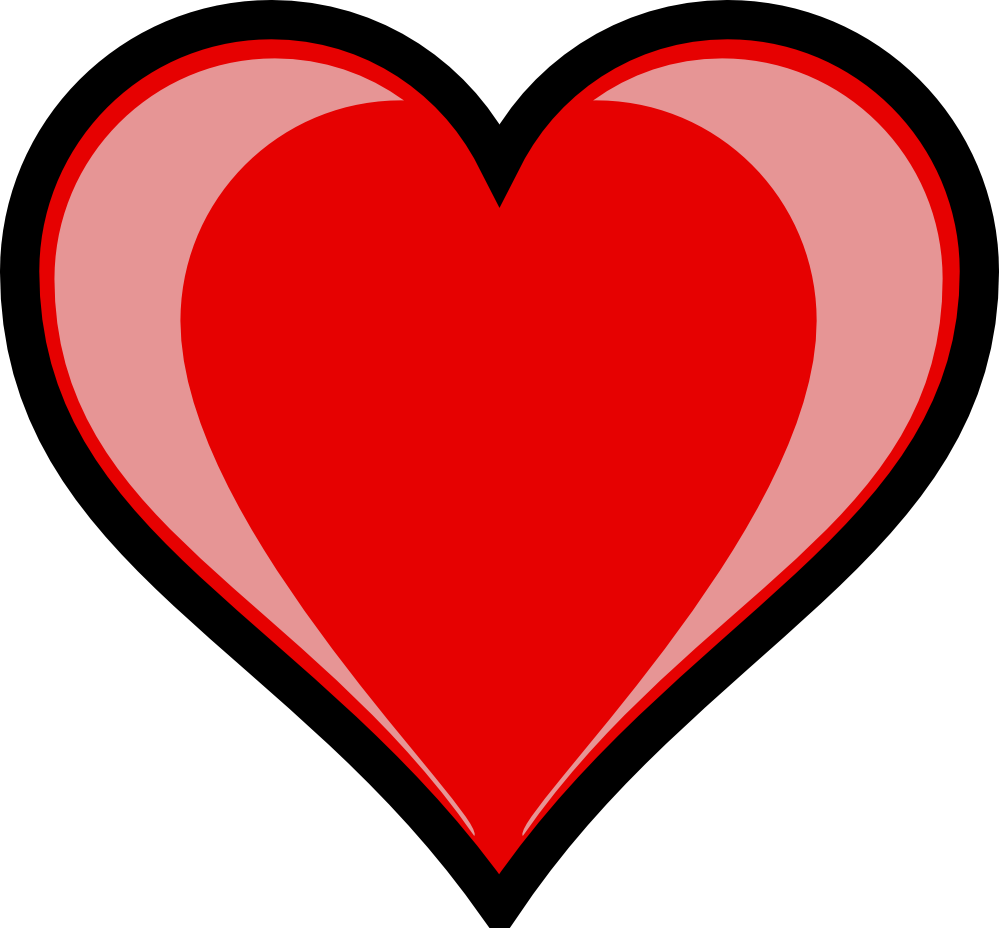 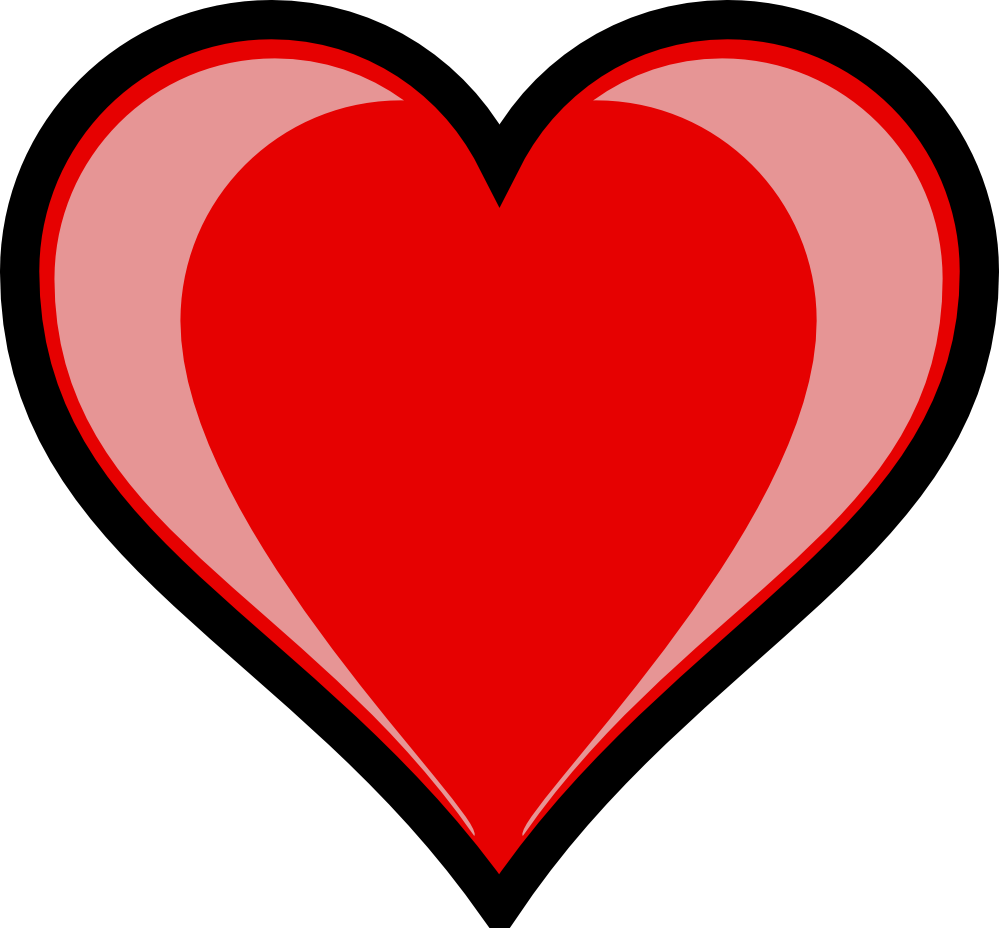 Mission Activity #3
DO THIS:
Repeat the code for the large and small hearts at least 4 times
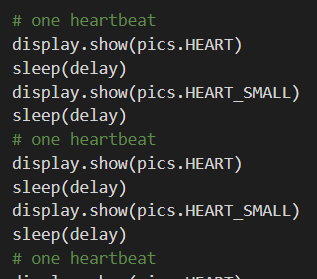 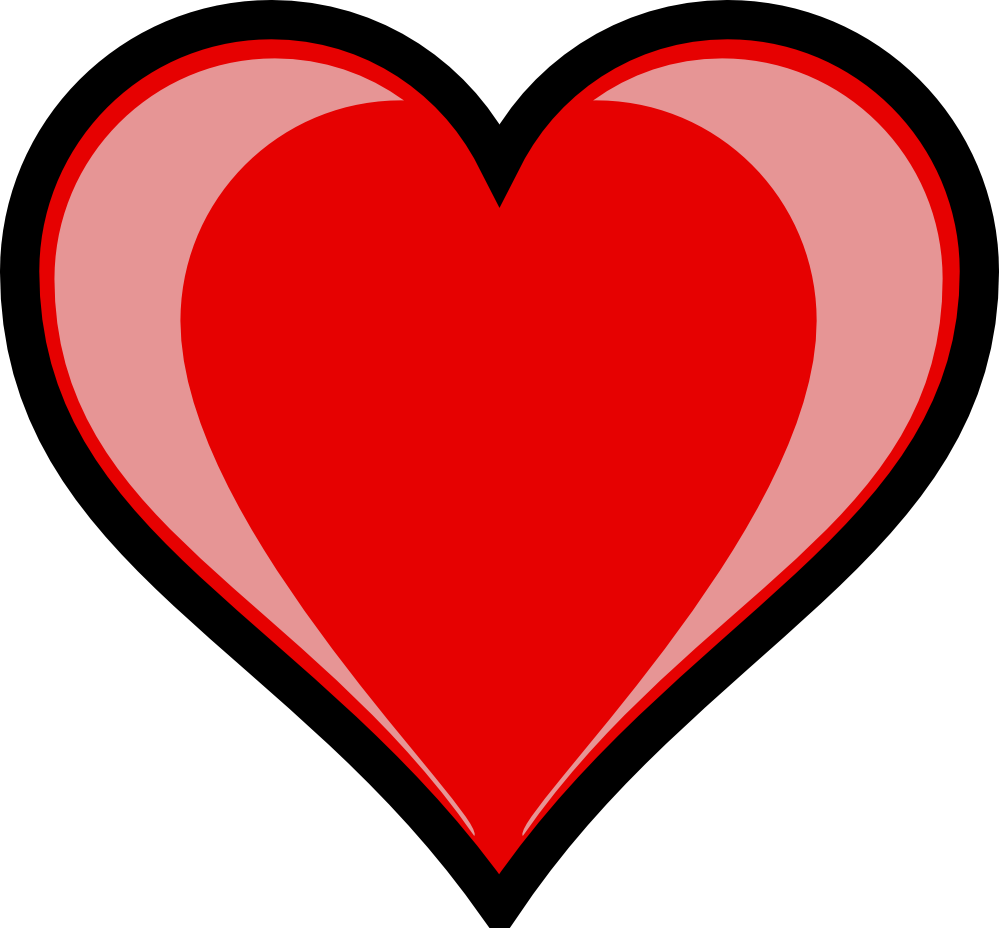 Objective #4: Hearts forever
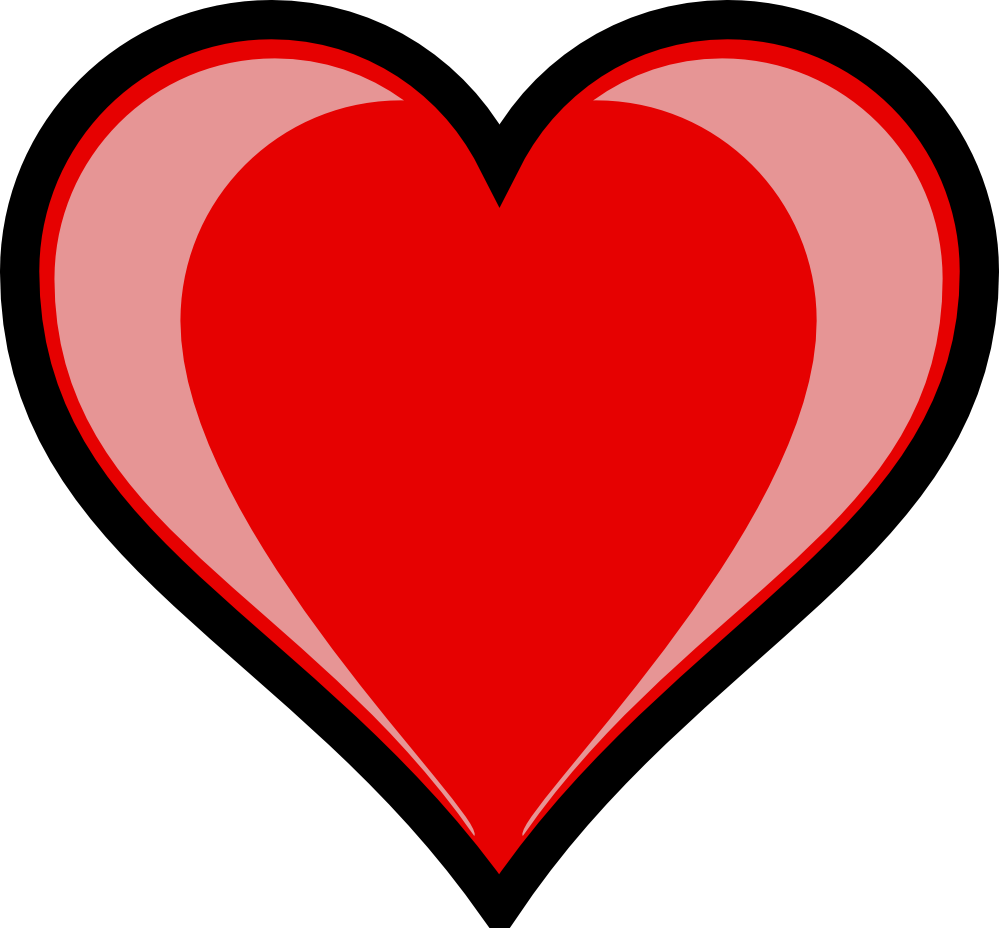 Four beats is a good animation, but it ends.
We want our heart animation to run forever.
You can’t just copy millions of times
Tell the computer to repeat the code
Repeating code without retyping is called a LOOP
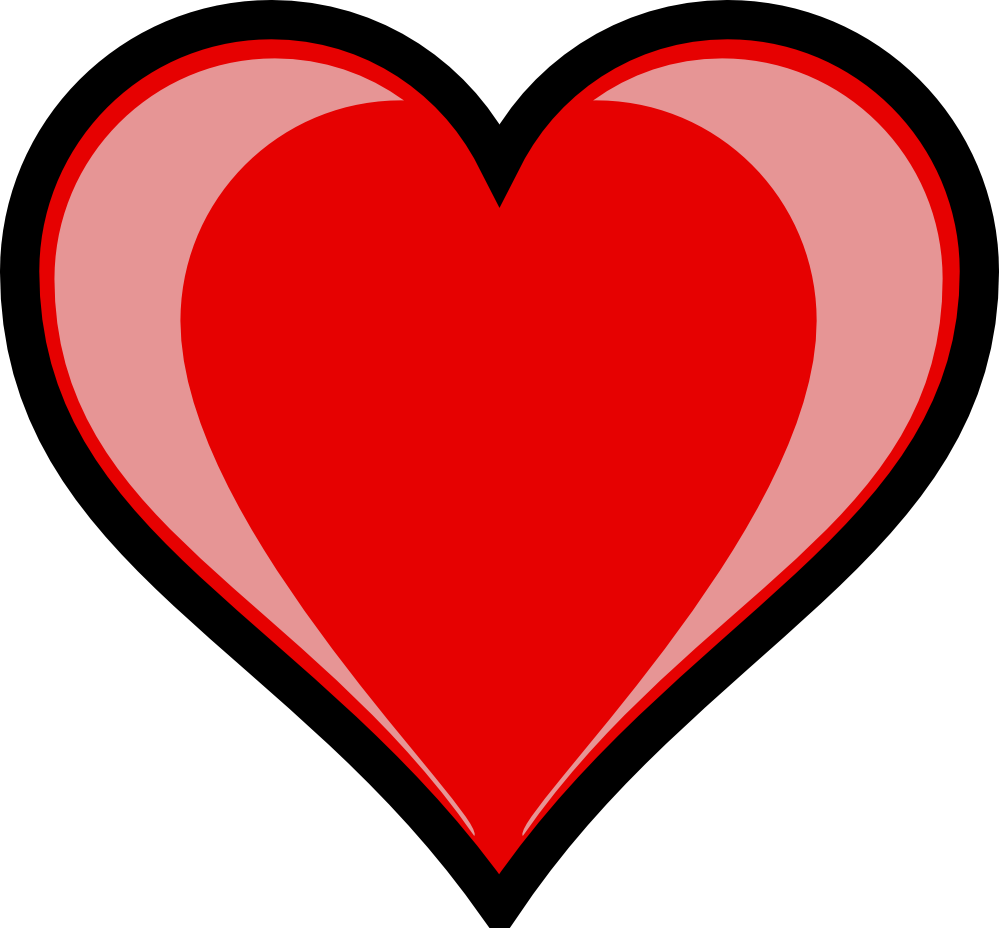 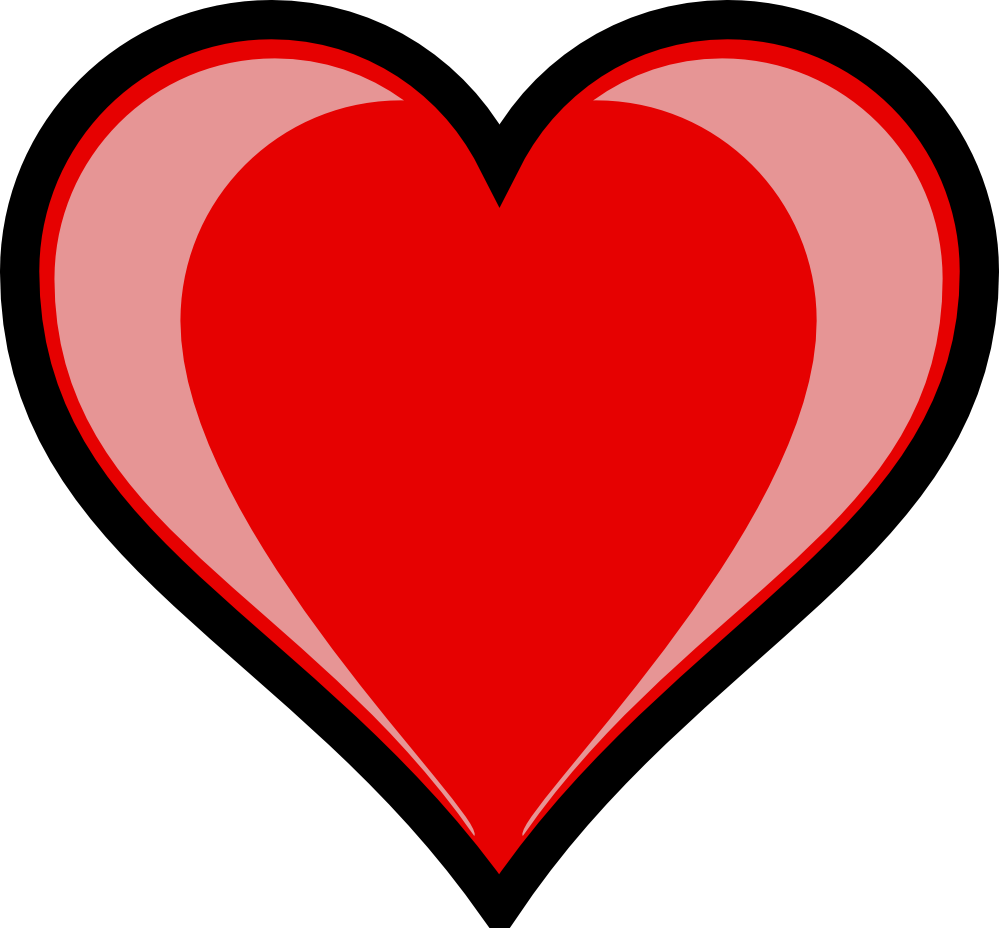 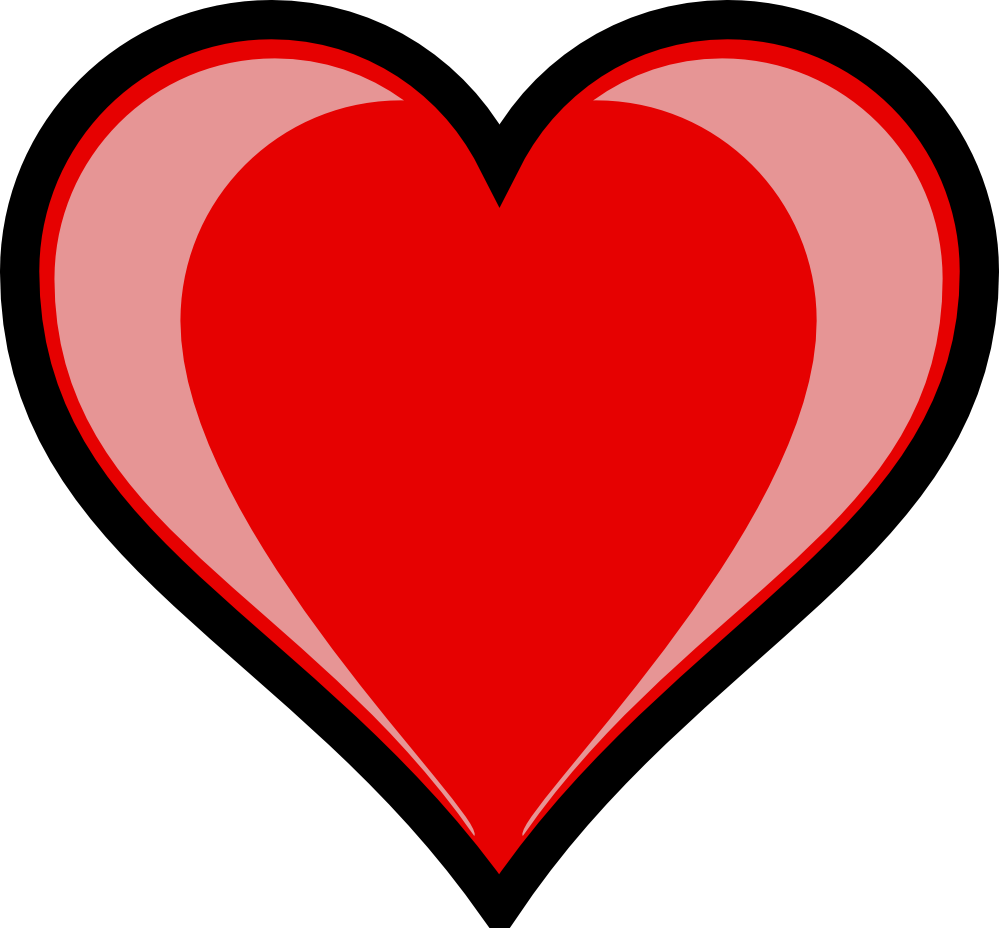 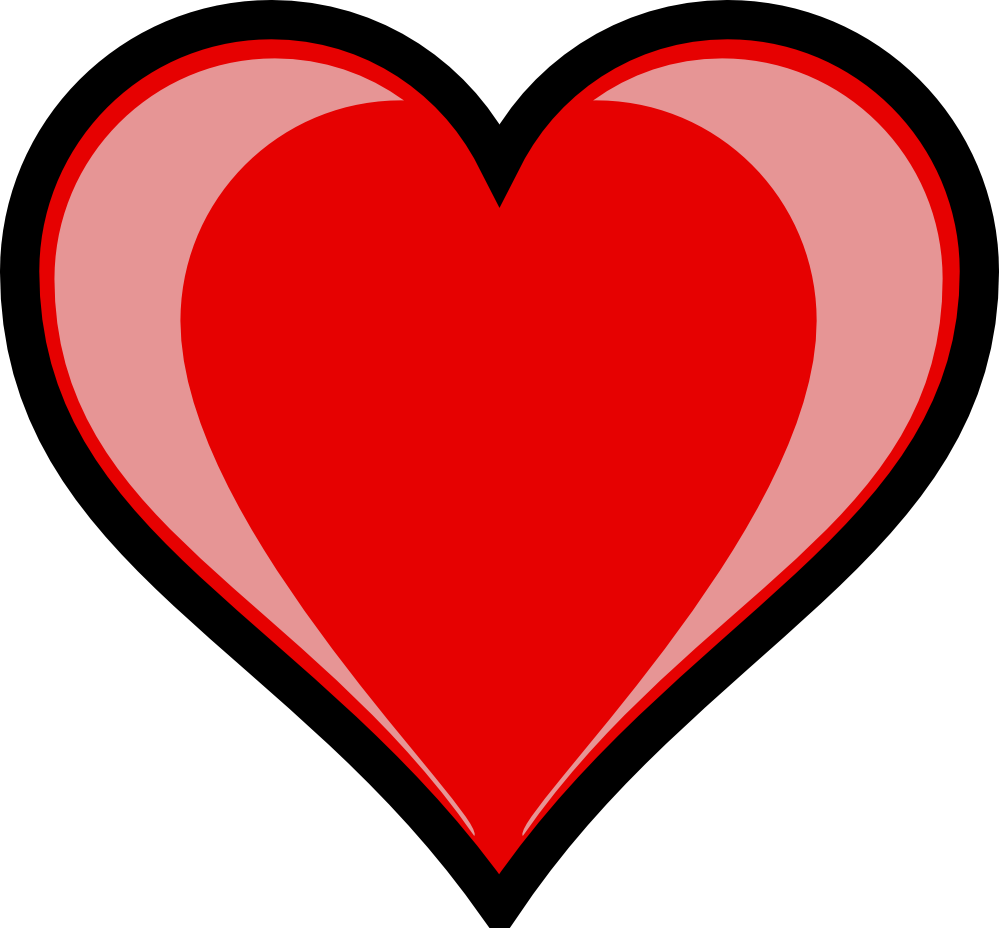 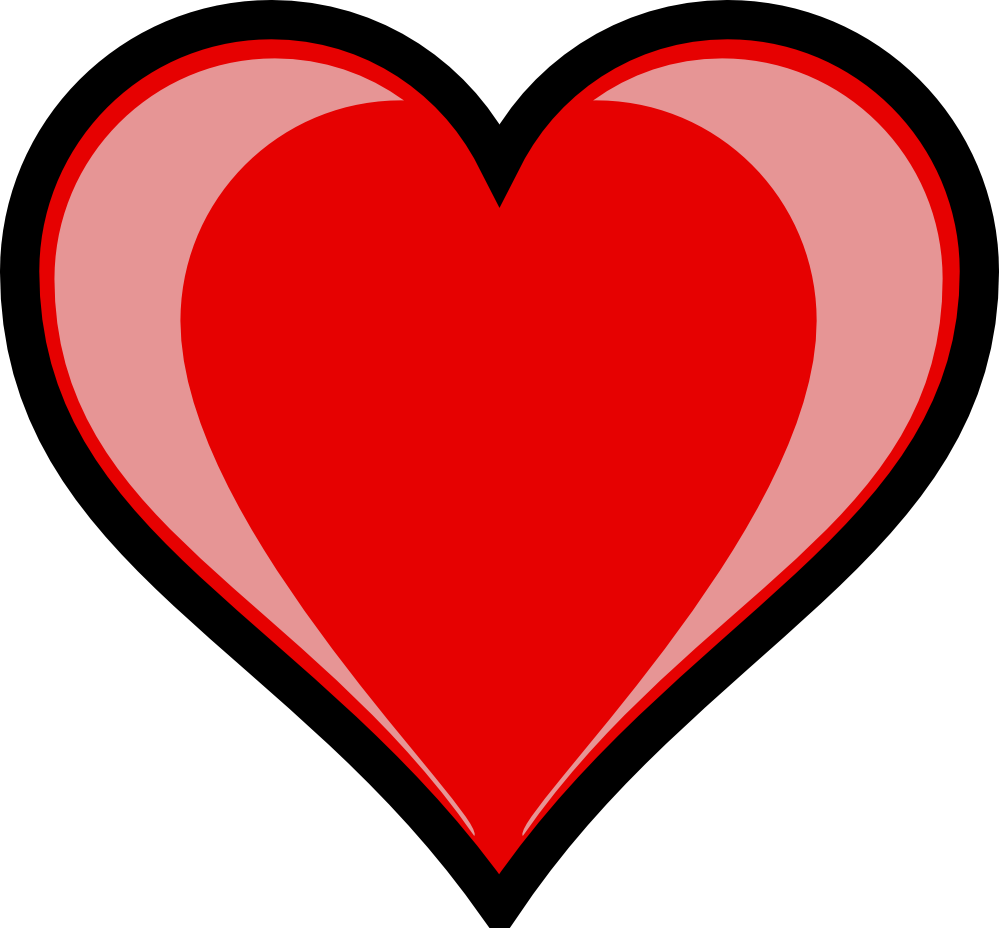 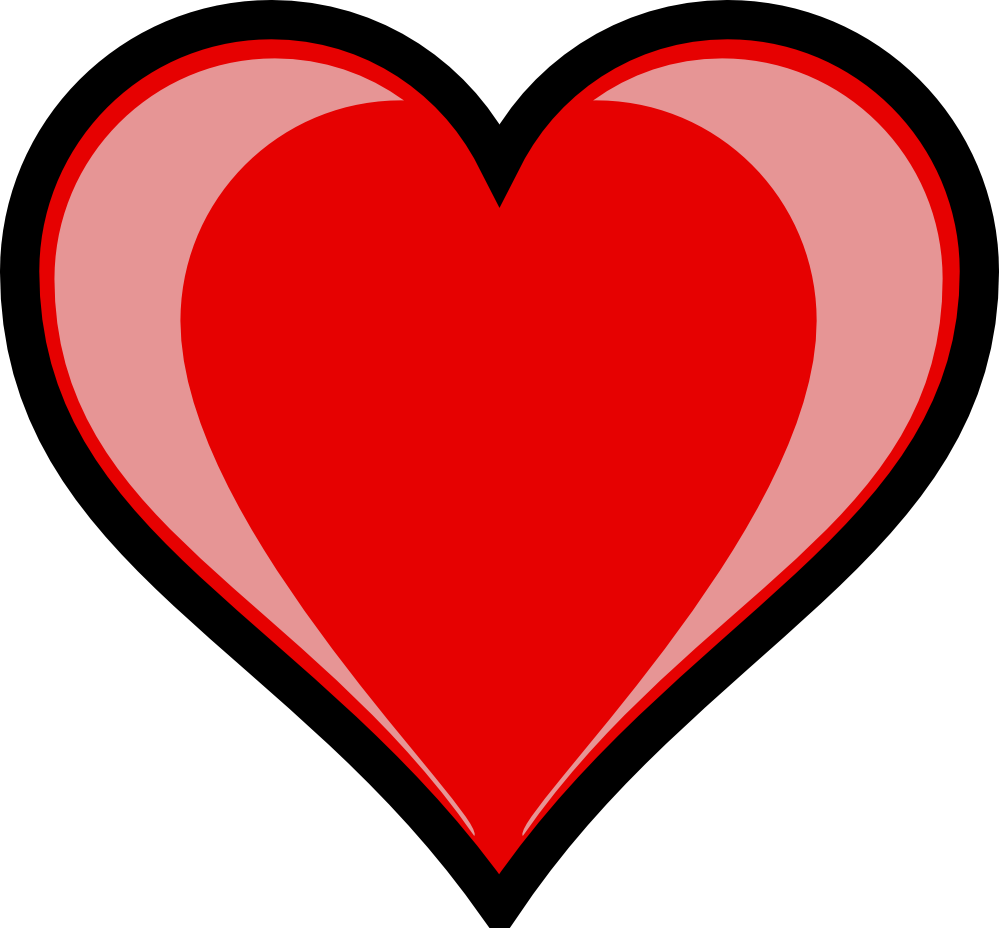 Mission Activity #4
DO THIS:
Click on
Go to your Mission Log and answer the questions for Objective #4
Click on
Go to your Mission Log and answer the questions for Objective #4
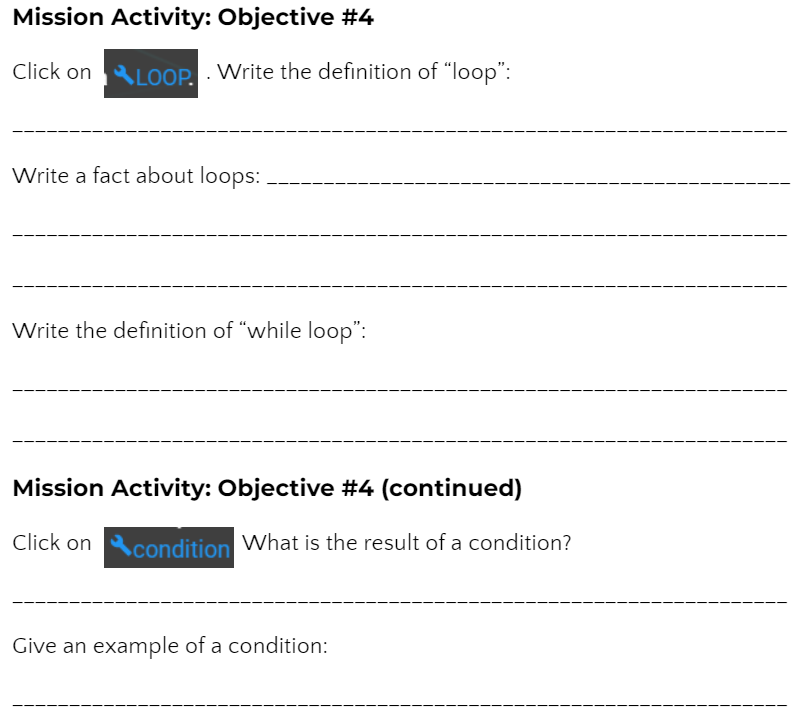 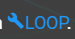 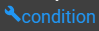 Mission Activity #4
Modify your code
DO THIS:
Delete all the repeated code except the first heartbeat
Add a while loop to the code
Type a colon (:) at the end of the line
Indent the heartbeat code
Use the TAB key to indent your heartbeat code
Run the code
You will need to click “STOP RUNNING” to end the code.
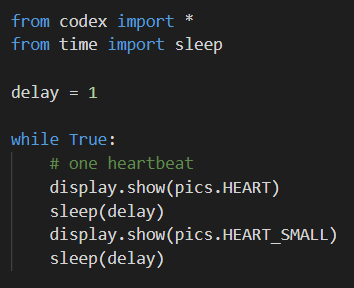 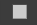 Objective #5: Stop it!
A while loop that goes forever without stopping is an infinite loop.
The condition is always TRUE
Right now, the only way to stop the loop is to click the “STOP” button
The heartbeat changes at the same speed, forever.
Change the value of delay to change the speed of the heartbeat
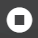 Mission Activity #5
DO THIS:
Go to your Mission Log and write the definition for infinite loop.
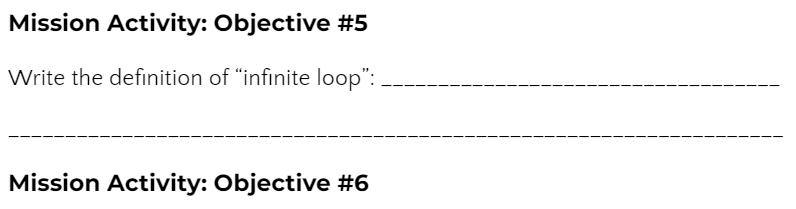 Mission Activity #5
DO THIS:
If your code is still running, click “STOP”
Change the value of delay to 2
Run the code
Click “STOP”
Change the value of delay to 0.5
Run the code
Click “STOP”
OPTIONAL: try different values for delay
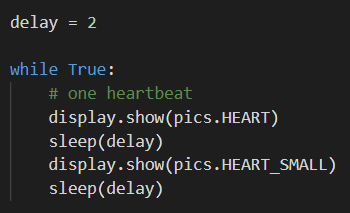 Objective #6: Heart break
You still have an infinite loop. 
Instead of clicking the “STOP” button, write code to stop the loop
Use a break command
The break command is used in an if statement
Press a button to break out of the loop and stop the program
Mission Activity #6
DO THIS:
Click on
Go to your Mission Log and answer the questions for Objective #6
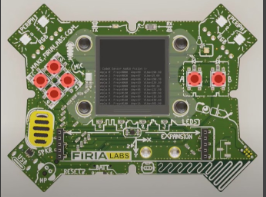 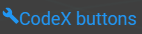 Mission Activity #6
DO THIS:
Add an if statement to the while loop to break out of the loop
Be careful with the indenting
Make sure to add a colon (:) after the if statement
Run the code
Press the “A” button to stop the code
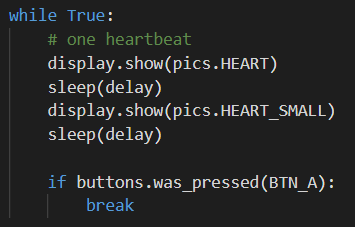 Objective #7: Explore the beat
Now your CodeX is interactive! 
And your coding skills are growing.
You learned about
Input -- using a button press
Branching -- if statements with a condition
Now you CodeX can do something different when a button is pressed
Objective #7: Explore the beat
Review the concepts
Branching
Use an if statement
Has a condition
The condition can be True or False
If the condition is True, the indented code is executed
If the condition is False, the indented code is skipped
Objective #7: Explore the beat
Review the concepts
Branching Example:
Use an if statement
Has a condition
The condition can be True or False
If the condition is True, the indented code is executed
If the condition is False, the indented code is skipped
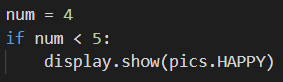 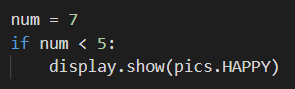 Objective #7: Explore the beat
Review the concepts
CodeX button input
Two different functions check for a CodeX button press
buttons.was_pressed(BTN_A)
Checks to see if BTN_A was pressed since the last check
buttons.is_pressed(BTN_A)
Checks to see if BTN_A is currently pressed
Both functions are a condition
Both functions can be used in an if statement
Both functions evaluate to True or False
Objective #7: Explore the beat
Review the concepts
Branching Example with input:
Use an if statement
Has a condition
The condition can be True or False
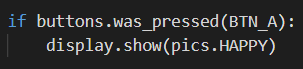 If BTN_A was recently pressed, the indented code is executed
If a different button was recently pressed, the indented code is skipped
Mission Activity #7
Experiment with the code
DO THIS:
Click the debugger button
Use the Step Over button to watch the branching
You must step at least 8 times
Go through the while loop one time
Then press BTN_A and go through the loop again
The code should break out of the loop and stop
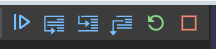 Step Over
Stop
Break-fast quiz
During this mission you have learned about branching and buttons for input
Answer the 2 quiz questions
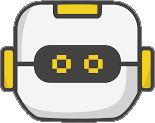 CODEX
QUIZ
Objective #8: Half a sleep
You can make the heart beat faster!
What controls the speed of the beat so far?
The delay variable
sleep()
To beat faster, the delay variable needs to be a smaller value
Objective #8: Half a sleep
But what is smaller than delay = 1?
There isn’t an integer less than 1 that can be used for delay
You need to use a real number, or decimal, like 0.5 or 0.75
The decimal in the number is called a “floating point”
The data type for a real number is float
41.003
1.2
0.5
0.79
3.125
8.01
Objective #8: Half a sleep
Now you know five data types:
Integer  (Examples: 1, 54, 720)
CodeX image  (Examples: pics.HEART, pics.MUSIC)
String  (Examples: “Hello”, “Press A”, “cake”)
Boolean  (Values: True, False)
Float  (Examples:  0.5, 3.125, 49.02)
Mission Activity #8
DO THIS:
Set the value of delay to 1
Use the float value 0.5 in the two sleep() commands
Run the code
After a few fast heartbeats, press BTN_A to stop the program
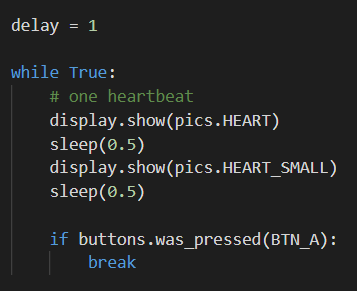 Objective #9: Variable speed control
You can change the speed of the heartbeat by changing the value of the variable delay. 
You will need your delay variable
You will need to use it in the sleep() command
Mission Activity #9
DO THIS:
Use the delay variable in the 2 sleep() commands
Run the code
After a few fast heartbeats, press BTN_A to stop the program
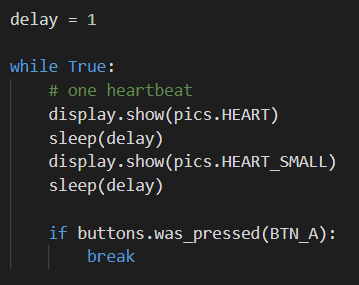 Objective #10: Brake! not break
With a variable, your heartbeat speed is easy to change.
You can change the speed while the program is running
Use the buttons to change the value of delay
Look at the code below:
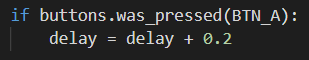 Objective #10: Brake!, not break
Look carefully at the indented code:

This doesn’t make sense in math, but it does make sense to a computer
The original value of delay is 1, or 1.0
Then 0.2 is added to the current value
The new value is assigned to delay, like this:
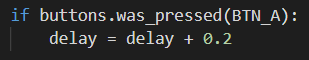 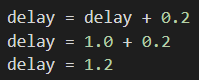 Objective #10: Brake!, not break
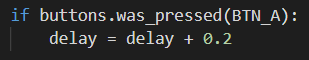 Adding a set amount, like 0.2, to a variable is called increment
In this code, every time BTN_A is pressed, the delay will increase by 0.2
A larger number for delay will slow down the heartbeat (a longer sleep)
Mission Activity #10
Ready to try? Your first goal is to slow down the heartbeat.
DO THIS:
Change the if statement
Remove “break”
Replace it by incrementing delay
Run the code and press BTN_A a few times
The heartbeat should slow down each time
Press the STOP button to stop the program
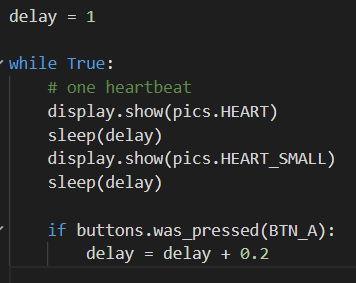 Objective #11: Variable speed heart
You added code to slow down the heartbeat. Now add code to speed up the heartbeat. 
Use BTN_B
The code will be almost the same as the if statement for BTN_A
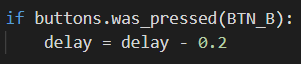 Objective #11: Variable speed heart
Look carefully at the indented code:

The original value of delay could be 1.0, or 1.2, or 1.4
In this code, 0.2 is subtracted from the current value
Then the new value is assigned to delay, like this:
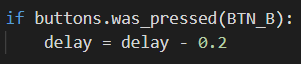 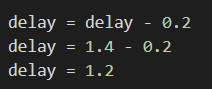 Objective #11: Variable speed heart
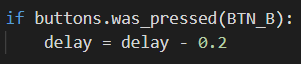 Subtracting a set amount, like 0.2, to a variable is called decrement
In this code, every time BTN_B is pressed, the delay will decrease by 0.2
A smaller number for delay will speed up the heartbeat
Objective #11: Variable speed heart
When you add the if statement, you can speed up and slow down the heartbeat with the press of two buttons
But … be careful!
Pressing BTN_B several times can give a 0 or negative value for delay
The sleep() function must have a positive value!
So, an error will occur if BTN_B is pressed too many times.
Mission Activity #11
DO THIS:
Go to your Mission Log and complete the questions for Objective #10 and Objective #11
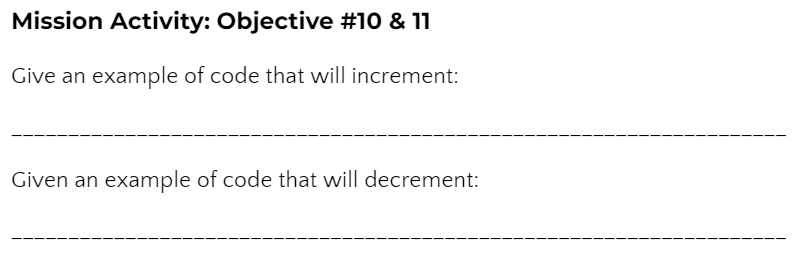 Mission Activity #11
Complete the second goal to speed up the heartbeat.
DO THIS:
Add an if statement for BTN_B to decrement delay
Run the code and press BTN_A a few times and BTN_B a few times
The heartbeat should slow down and speed up
Press BTN_B enough times to cause an error and stop the program
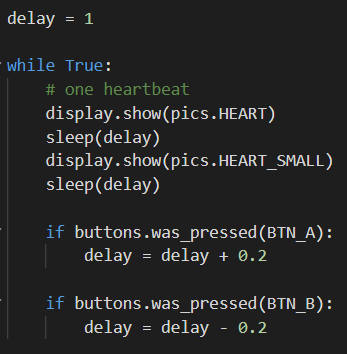 Heartfelt Recap quiz
During this mission you have learned about changing the value of delay to change the heartbeat.
Answer the 2 quiz questions
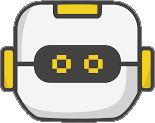 CODEX
QUIZ
Post-Mission Reflection
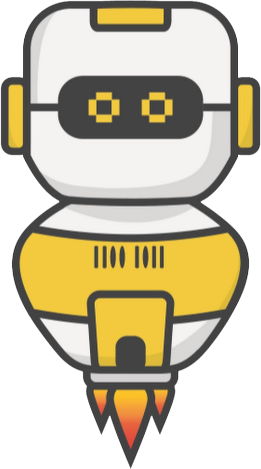 Read the “completed mission” message and click to complete the mission
Complete the Mission 6 Log
Clearing your CodeX
Go to FILE -- BROWSE FILES 
Select the “Clear” file and open it
Run the program to clear the CodeX